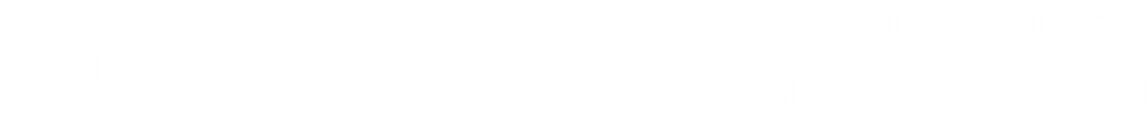 SI 2020 Capital Markets and the Economy 
Janice C. Eberly and Deborah J. Lucas, Organizers 
July 6-8, 2020 

On Zoom.us
Times in US EDT
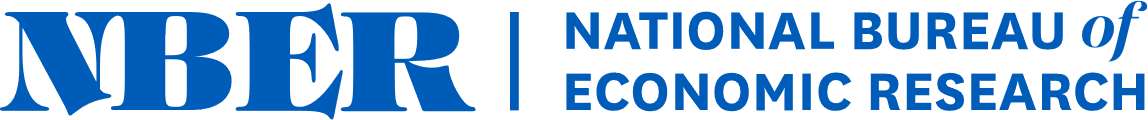 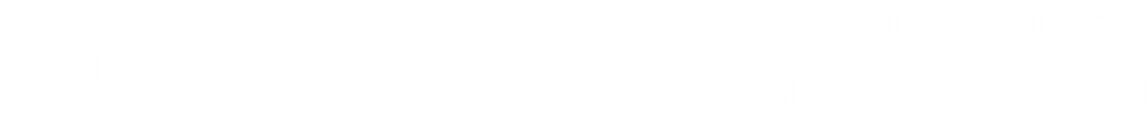 SI 2020 Capital Markets and the Economy 
Janice C. Eberly and Deborah J. Lucas, Organizers 
July 6-8, 2020 

On Zoom.us
Times in US EDT